Parallelsessie 5 
Samenwerking tussen zorg en sociaal domein: een palliatieve benadering in de volle breedte!

Sandrina Sangers
O2PZ Symposium 18 april 2023
Inhoud
Ongeneeslijk ziek: (ook) een sociaal vraagstuk
Opeenvolgende problematiek
Leven met Parkinson, het verhaal van Peter en Anita (film)
Met elkaar in gesprek: 

Vragen
Afsluiting
Waarom aandacht voor mensen in de palliatieve fase en hun naasten?
Meer mensen worden al ouder en blijven thuis wonen

Mensen leven langer met een ongeneeslijke ziekte

Er is een tekort aan beroepskrachten én aan mantelzorgers

Ongeneeslijk ziek is een zorg én een sociaal vraagstuk
Palliatieve benadering
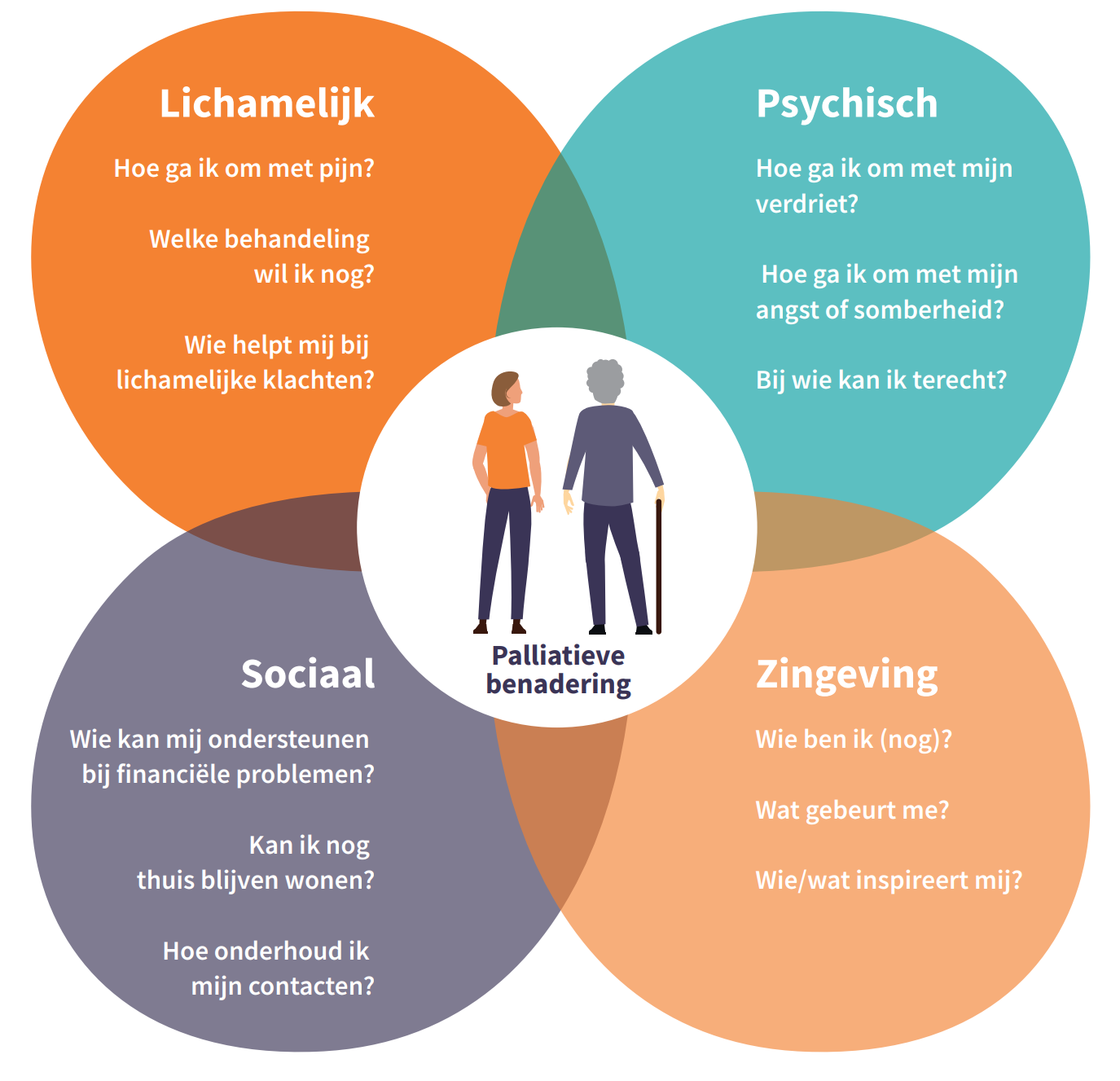 Léven tot het einde!
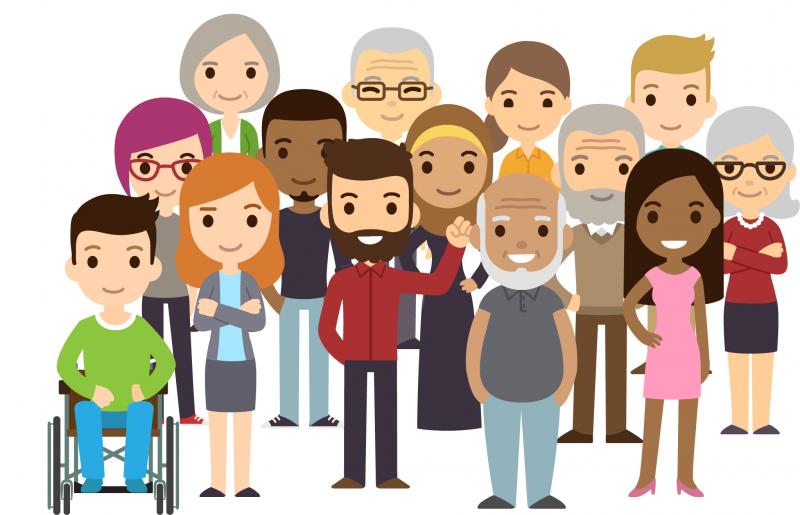 De sociale dimensie
Sociaal welbevinden

De sociale context in de breedste zin van het woord

Ondersteuning bij sociale, emotionele en praktische gevolgen

Ondersteuning om het dagelijkse leven vorm te kunnen geven
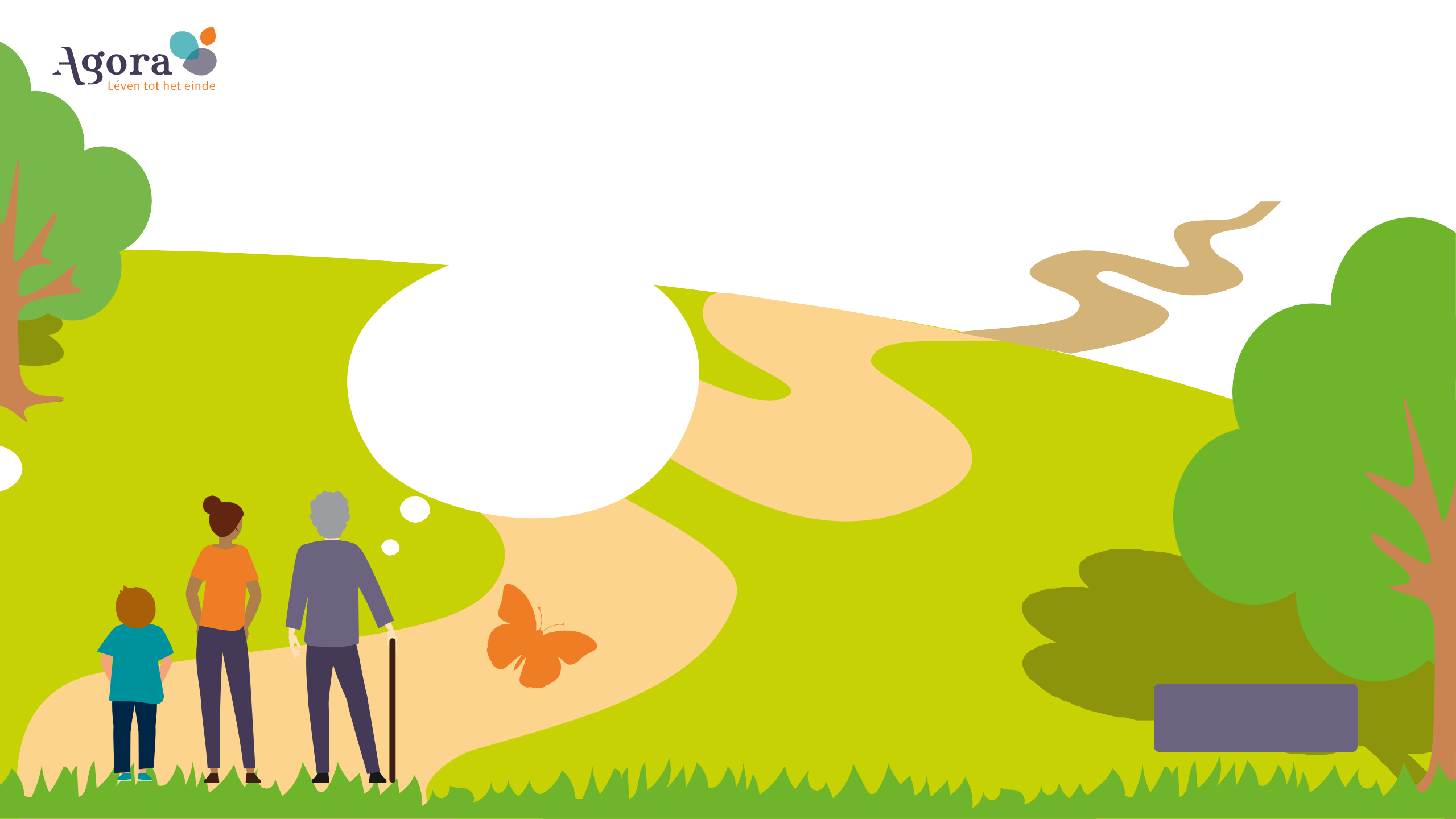 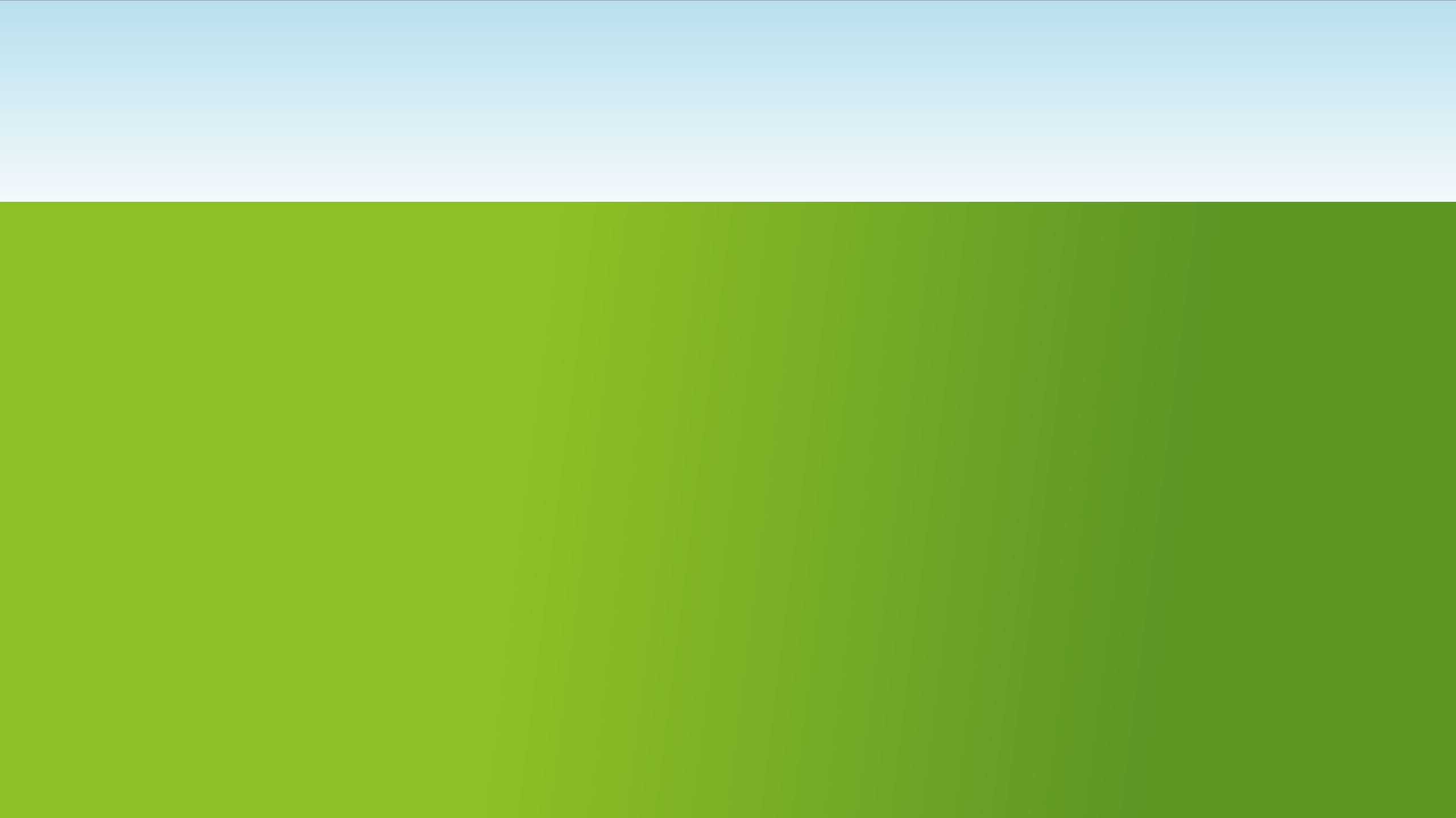 Life events enopeenvolgende problematiek: vroegtijdig het gesprek voeren?
Hoe moet iknu verder?Ik ben bang.
Ik voel me alleen.Wie ben ik nog?
DIAGNOSE
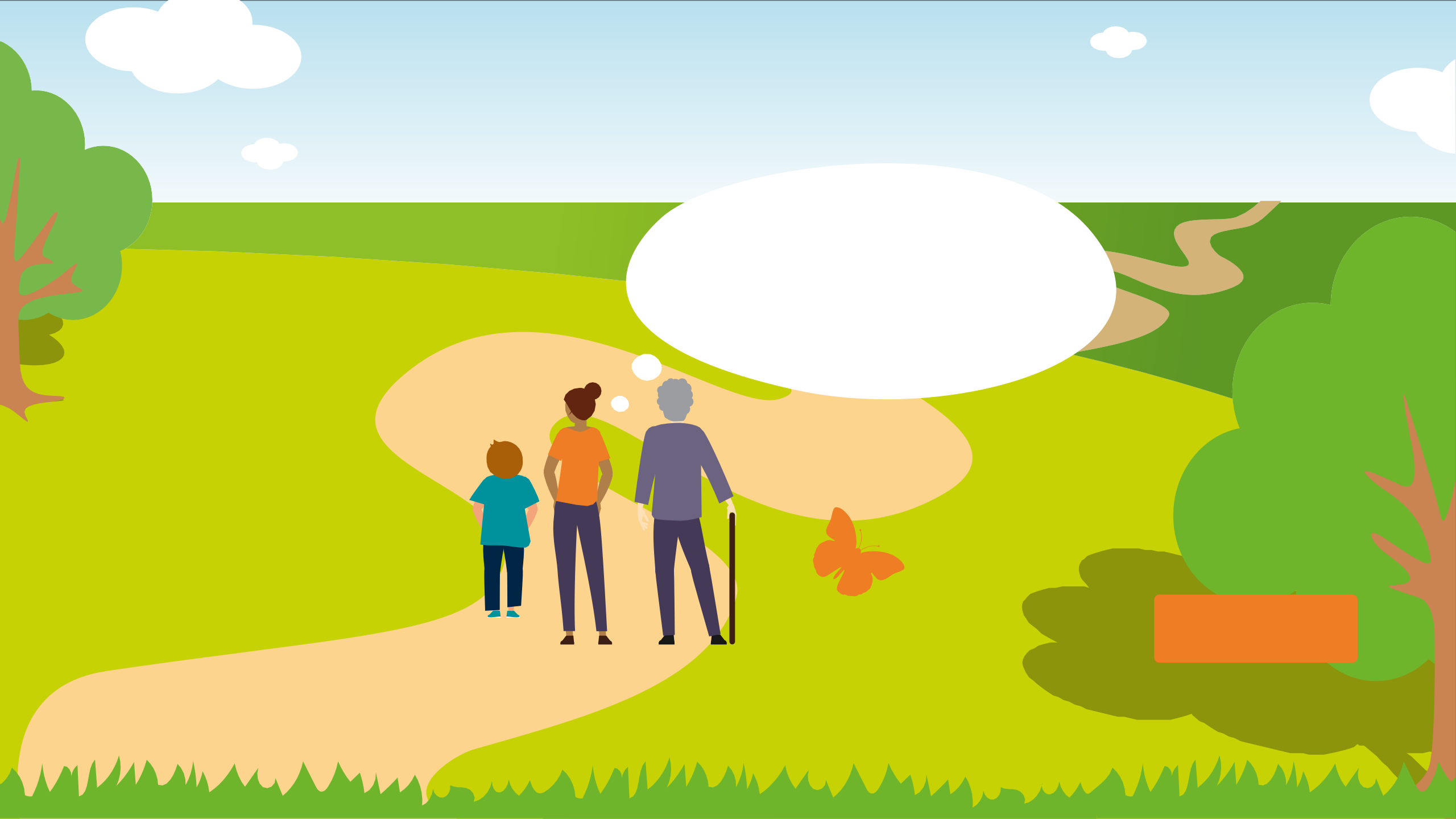 Life events enopeenvolgende problematiek
Ik zorg voor mijn naaste
Kan ik blijven werken?
Met wie kan ik mijn verhaal delen?
ZIEKTEFAMILIELID
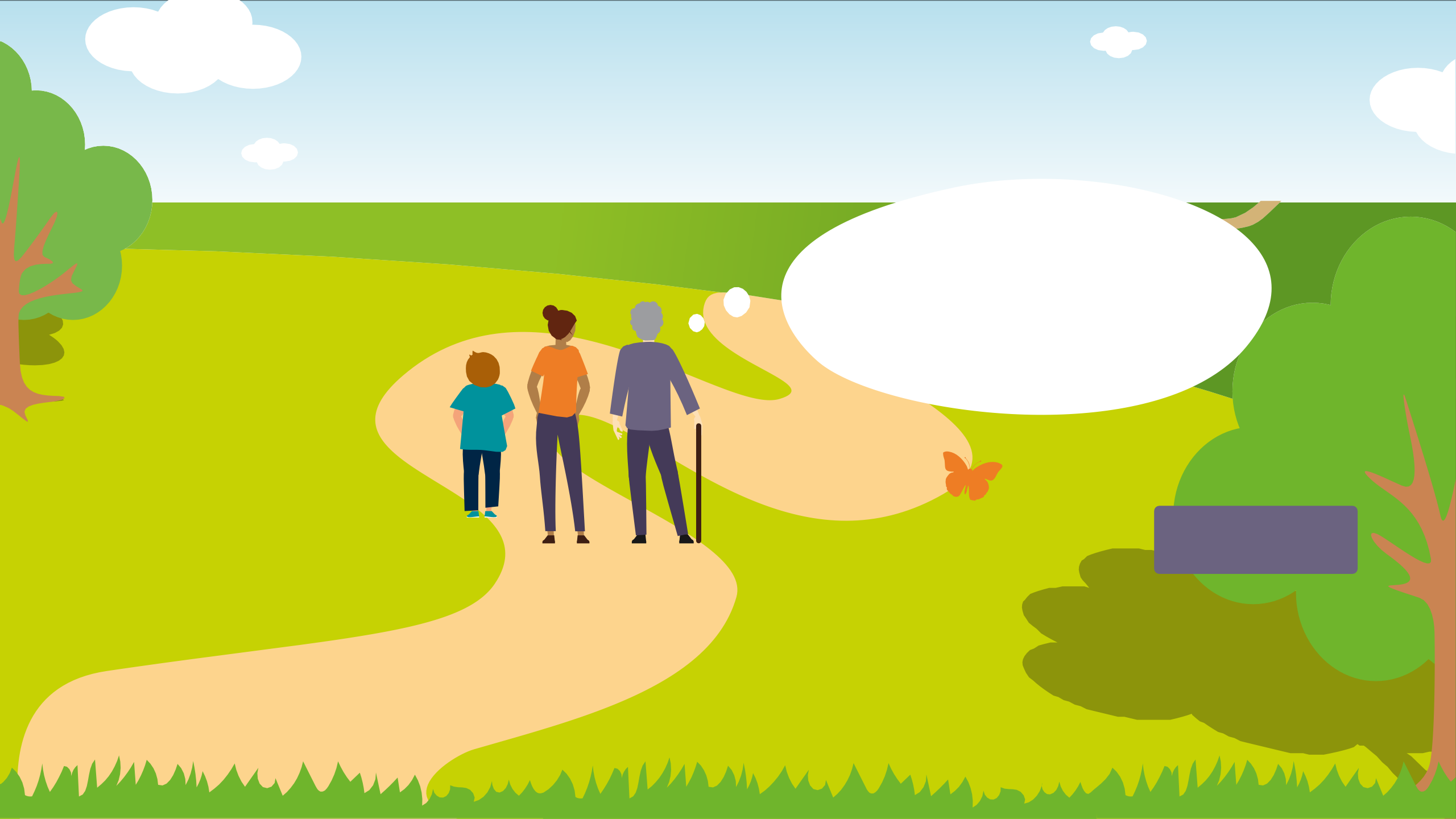 Life events enopeenvolgende problematiek
Moet ik stoppenmet werken?
Hoe gaat het met mijn financiën?Wat betekent dit voor mijn relatie?
VERLIES VAN WERK
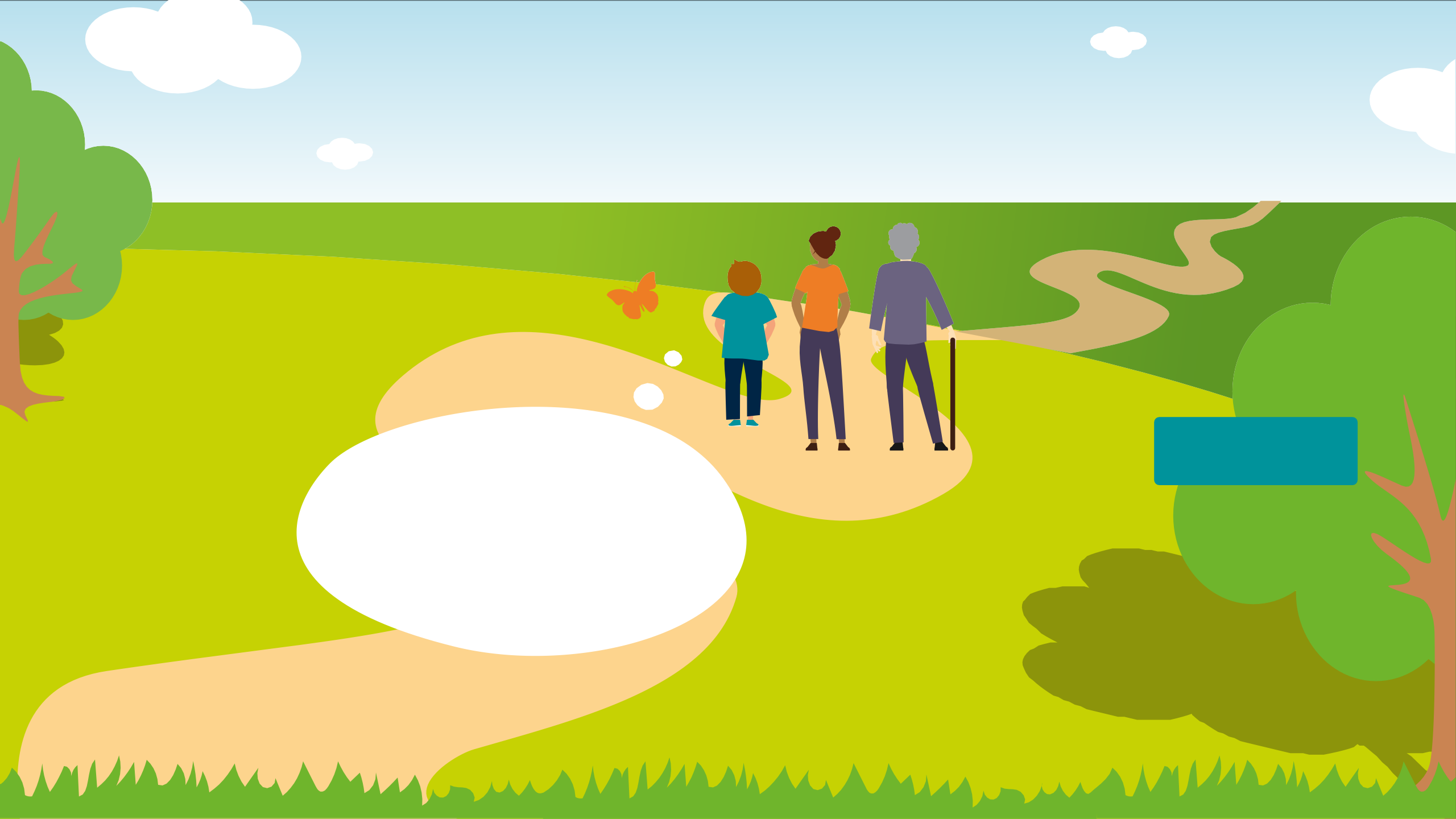 Life events en
opeenvolgende problematiek
Life events enopeenvolgende problematiek
ZIEKTE VAN EEN OUDER
Ik kan me niet
concentreren op schoolIk heb daardoor veel stress. Kan ik mijn school afmaken?
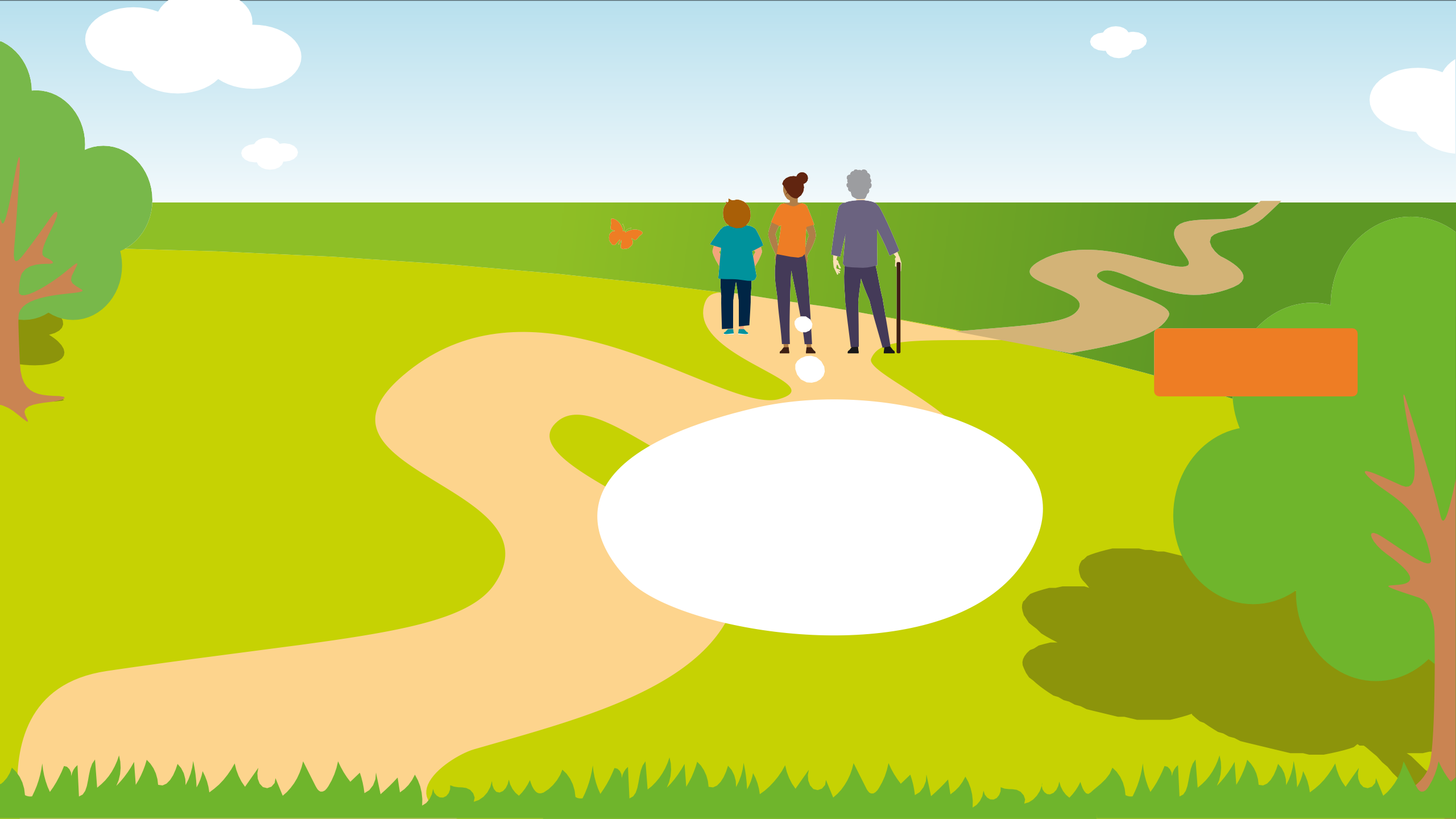 Life events enopeenvolgende problematiek
VERHUIZING
Kunnen we hierblijven wonen?
Hoe maak ik nieuwe contacten?
Wie helpt ons kind omop school te wennen?
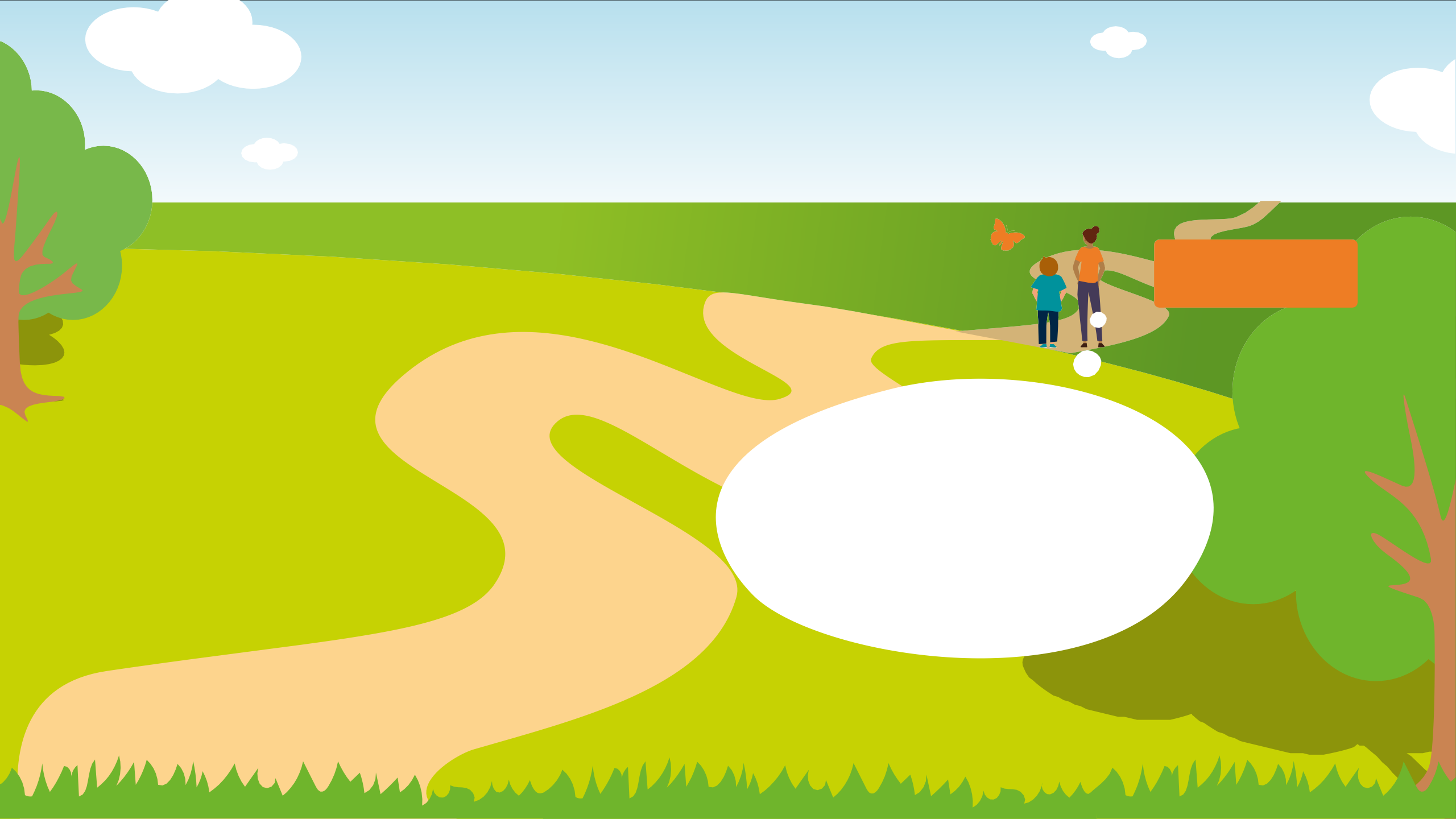 Life events enopeenvolgende problematiek
OVERLIJDEN
Mijn naaste is overleden.
Kunnen we hier blijven wonen? Hoe gaat het met de financiën?
Met wie kan ik mijn verhaal delen?
Wie ziet de hele mens?
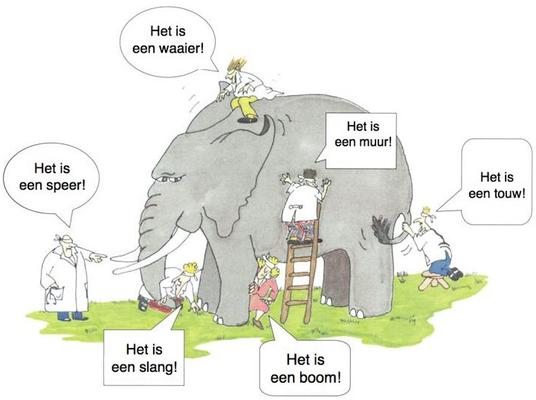 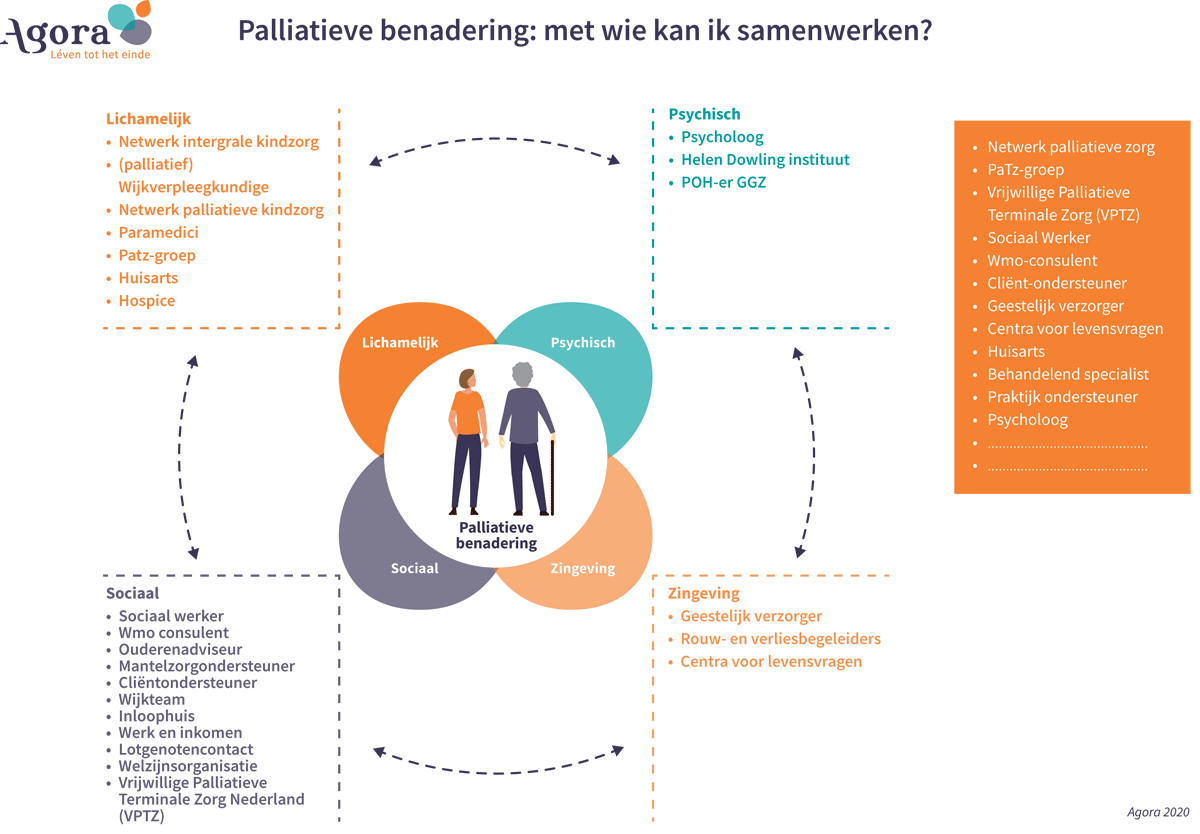 [Speaker Notes: Palliatieve benadering door Clemence]
Waarom samenwerking tussen zorg en welzijn?
Als professionals uit zorg en welzijn elkaar leren kennen kan dat uiteindelijk leiden tot samen betere resultaten behalen voor patiënt / cliënt / inwoner én meer werkplezier!
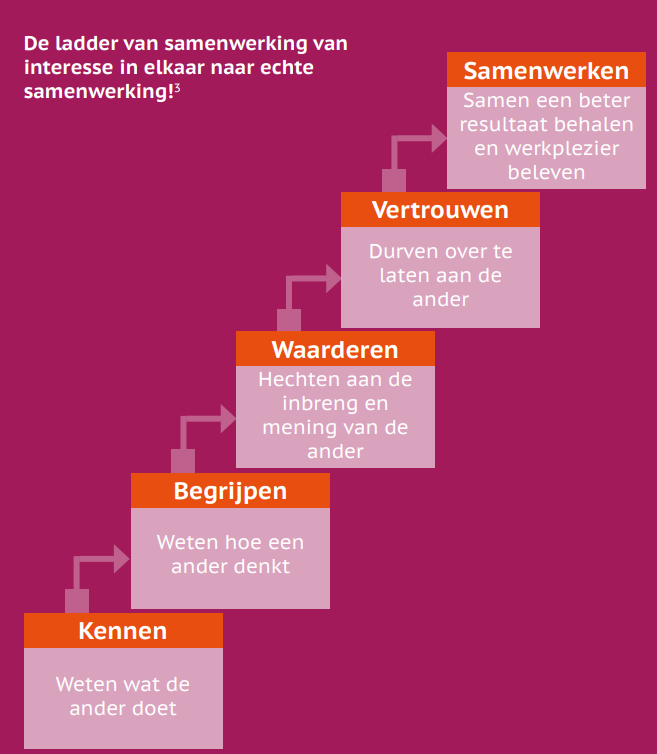 Leven met Parkinson: het verhaal van Peter en Anita
https://www.youtube.com/watch?v=lxq1jD8HiyI
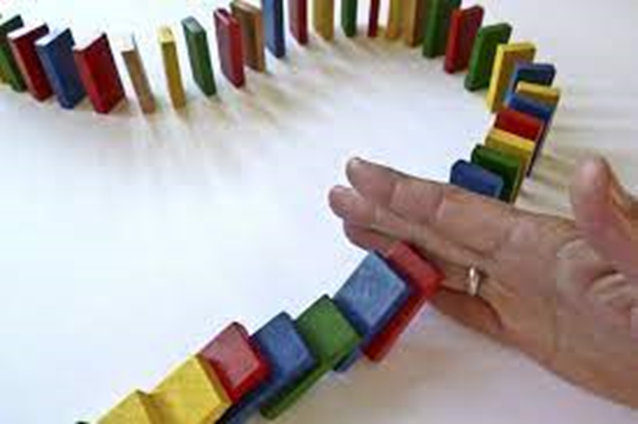 In groepjes bespreken
Wat zie jij op de 4 dimensies: sociaal, psychisch, zingeving, fysiek?

Hoe kijk jij – vanuit je eigen kennis en ervaring- naar Peter, hoe naar Anita?

Wat zou jij mensen met Parkinson of andere ongeneeslijke aandoeningen en hun naasten kunnen bieden om te Léven tot het einde?

Met wie zou je dan willen samenwerken?
Vanuit nieuwe inzichten: wie ga je morgen bellen om te gaan samenwerken?
Bedankt!